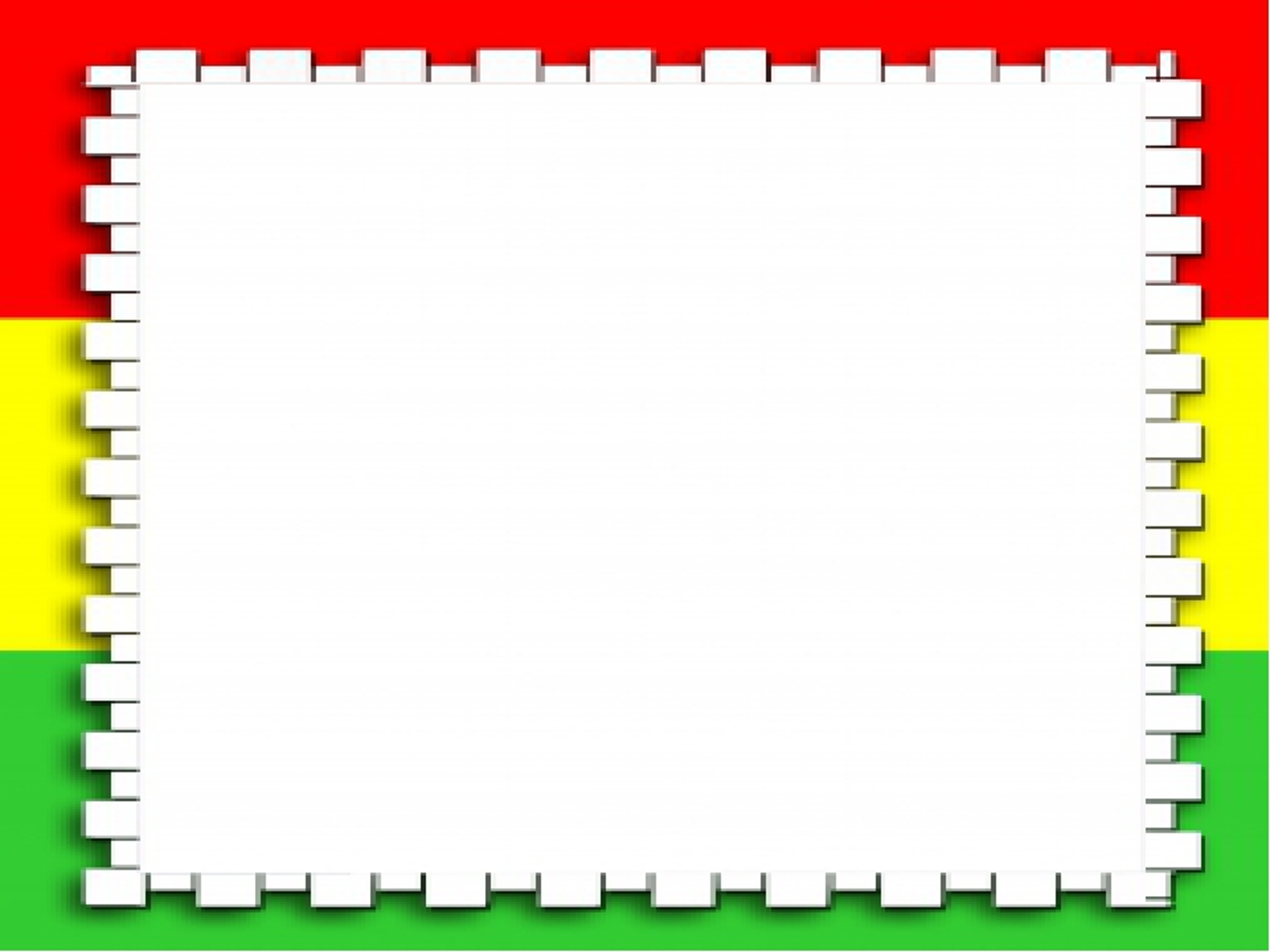 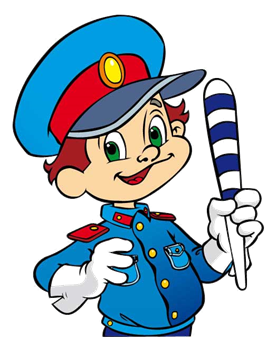 Комплексная 
интерактивная игра
«Учимся, играем – 
ПДД изучаем!»
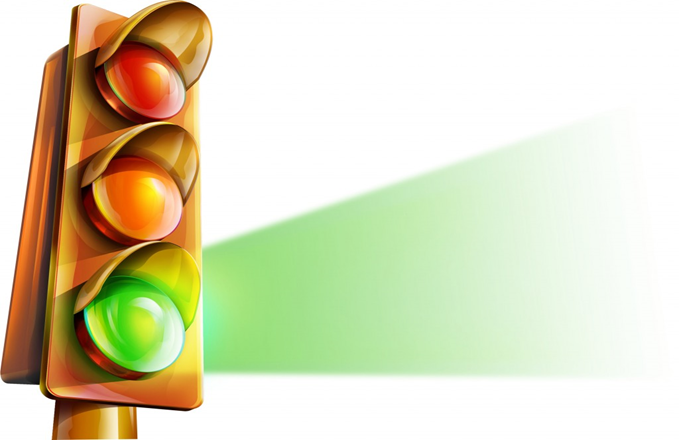 автор: Шаймухаметова Л.А.
Свердловская область, пос. Ис
Должность - воспитатель
МБДОУ детский сад «Ёлочка»
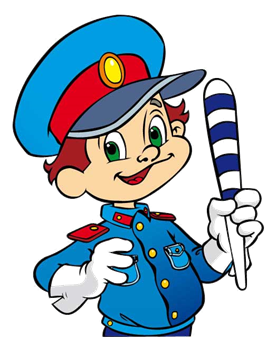 Цель игры:
Создание условий для формирования навыков безопасного поведения на дороге, способствование развитию познавательных процессов, необходимых для правильной ориентации на улице.
Задачи игры:
• Закрепить правила дорожного движения, учить применять знания полученные ранее в практической деятельности;
• Закрепить знания детей о работе светофора;
• Продолжать закреплять правила поведения на проезжей части.
• Развивать у детей чувство ответственности при соблюдении ПДД;
• Закреплять представление о том, что знаки делятся на несколько групп (предупреждающие, информирующие, запрещающие);
• Упражнять в ориентировке в окружающей обстановке;
• Закрепить в речи детей слова: пешеход, пассажир, тротуар, сигналы светофора, названия дорожных знаков.
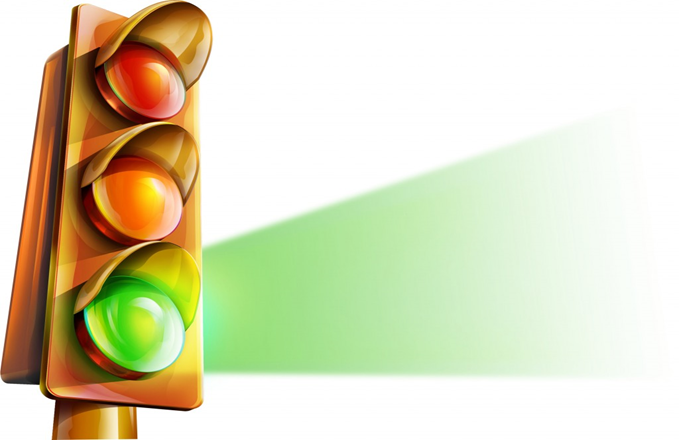 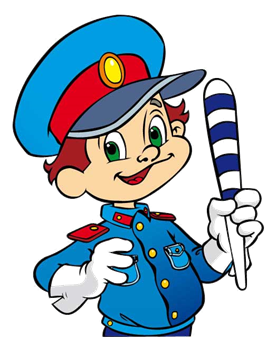 По городу, по улице
Не ходят просто так:
Когда не знаешь правил,
Легко попасть впросак.
Все время будь внимателен
И помни наперед:
Свои имеют правила
Шофер и пешеход.
На каком рисунке дети соблюдают правила ПДД
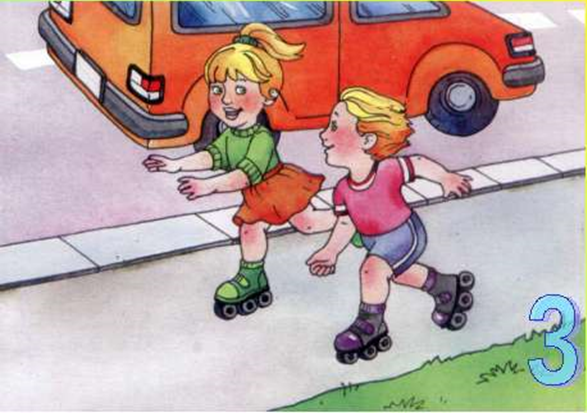 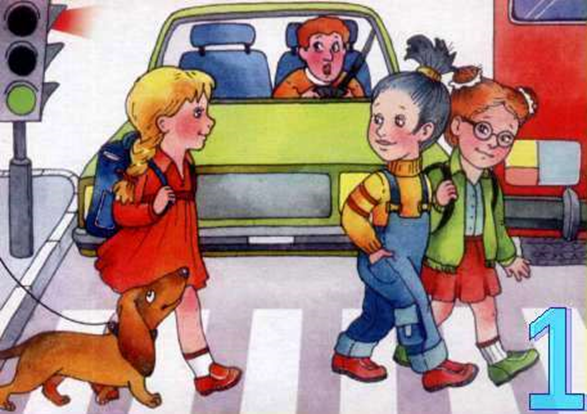 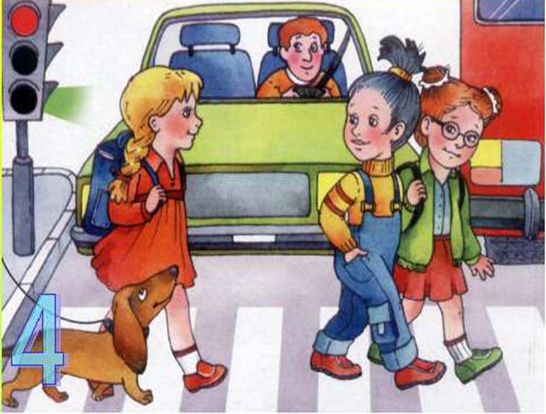 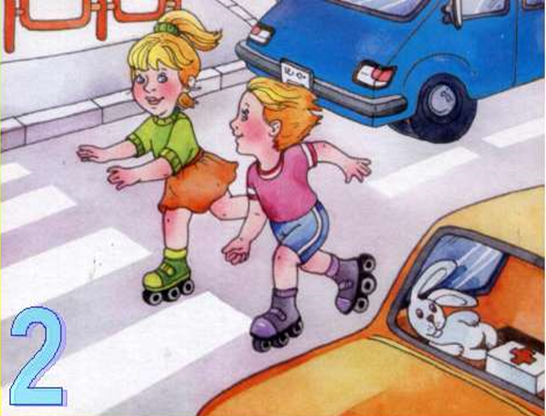 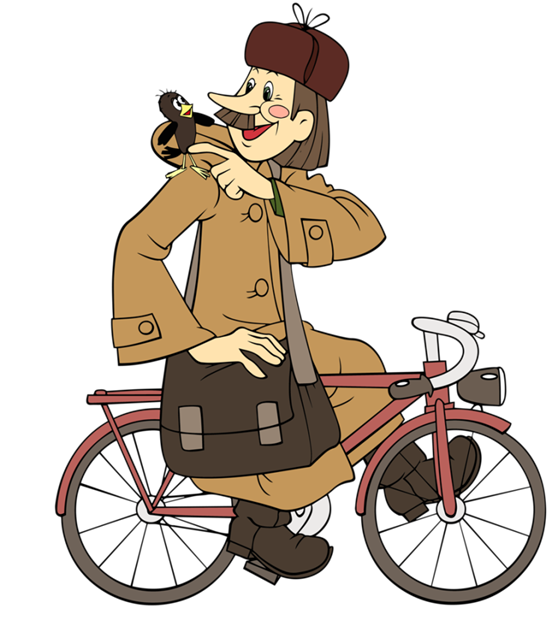 На каком транспортном средстве  передвигался почтальон Печкин?
На чём ехали зайчики в произведении К.Чуковского «Тараканище»?
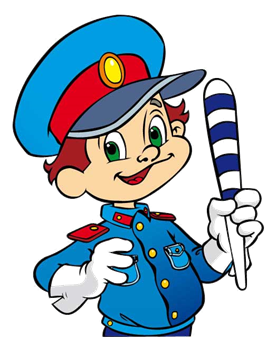 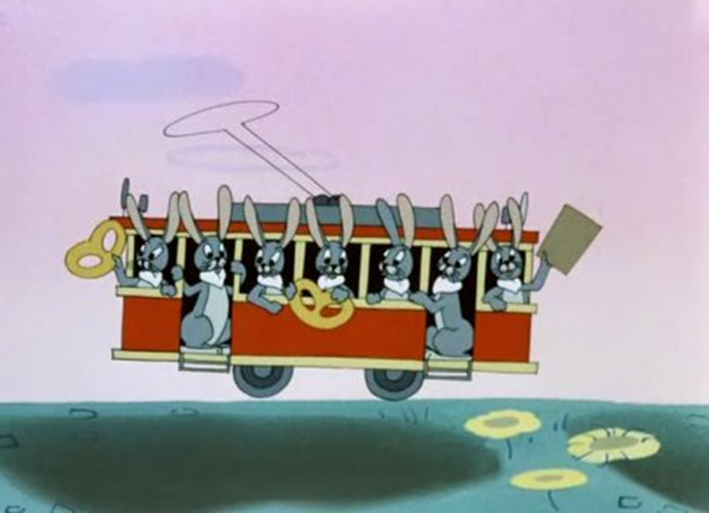 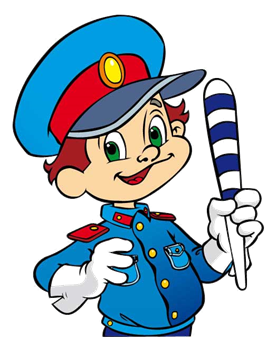 Отгадай загадку
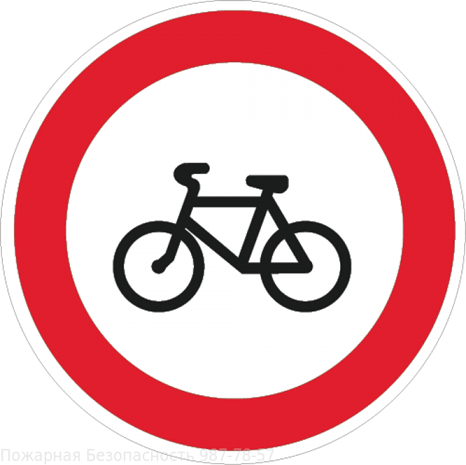 Красный круг, 
а в нем мой друг,
Быстрый друг - велосипед.
Знак гласит: …. 
(что говорит знак?)
Движение на велосипедах 
запрещено
Где можно кататься на велосипеде 
и роликовых коньках?
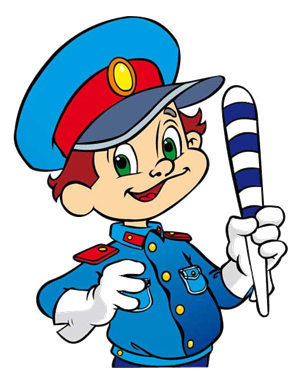 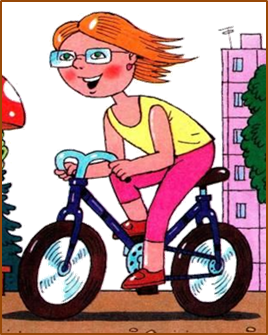 1. На тихих улицах,
 чтобы никому не мешать.
2. Во дворе дома, 
но надо быть внимательным.
3. По тротуарам, 
чтобы не сбил автомобиль.
Найди знак
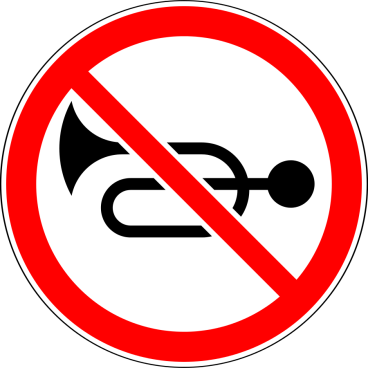 Проезд запрещён
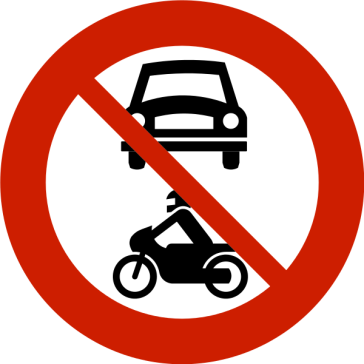 На велосипеде можно кататься
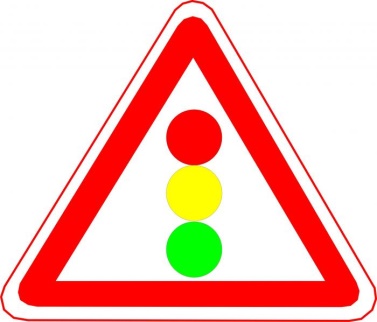 Дорожные работы
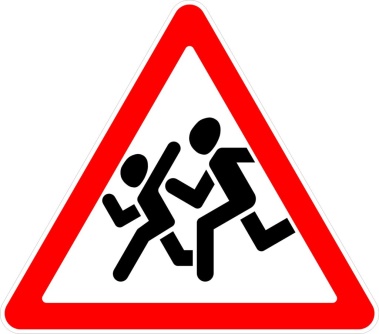 Внимание! Дети
Впереди светофор
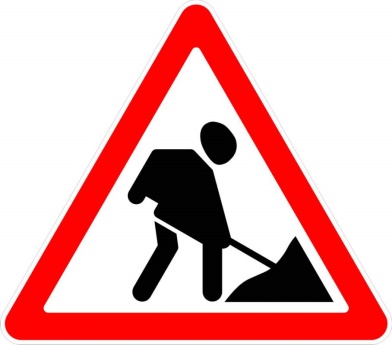 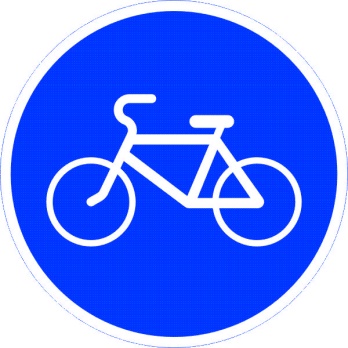 Шуметь нельзя
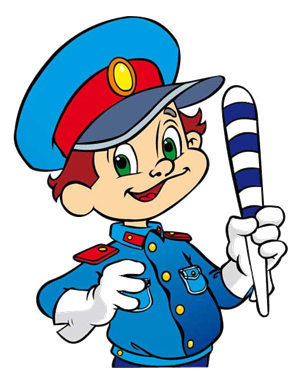 В дождь и в ясную погоду
Здесь не ходят пешеходы.
Говорит им знак одно:
«Вам ходить запрещено!»
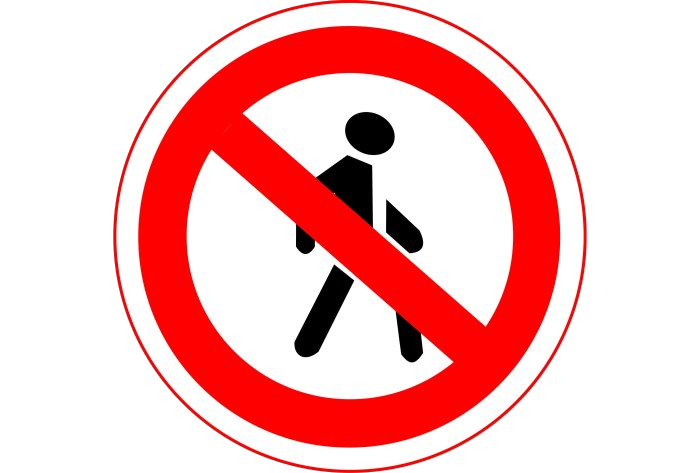 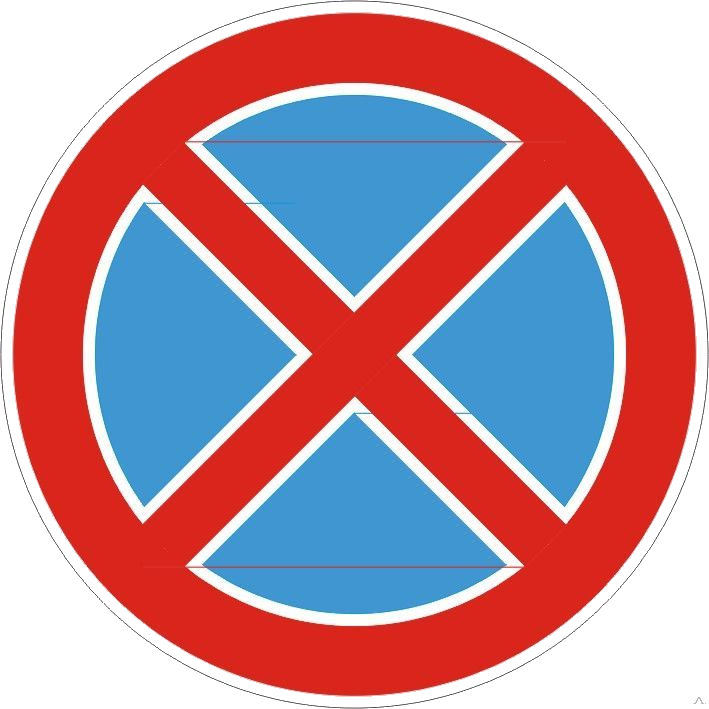 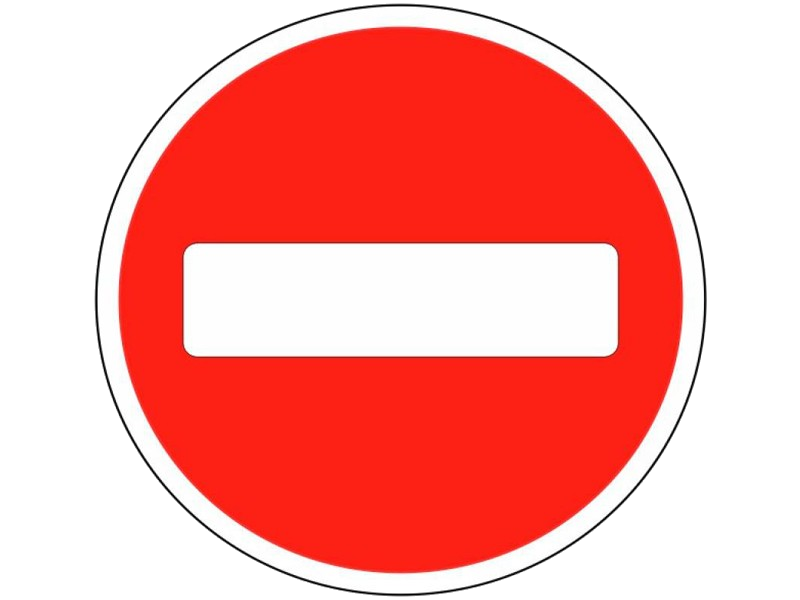 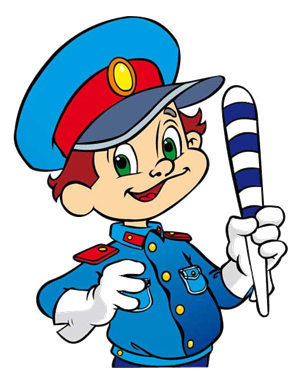 Реши ребус
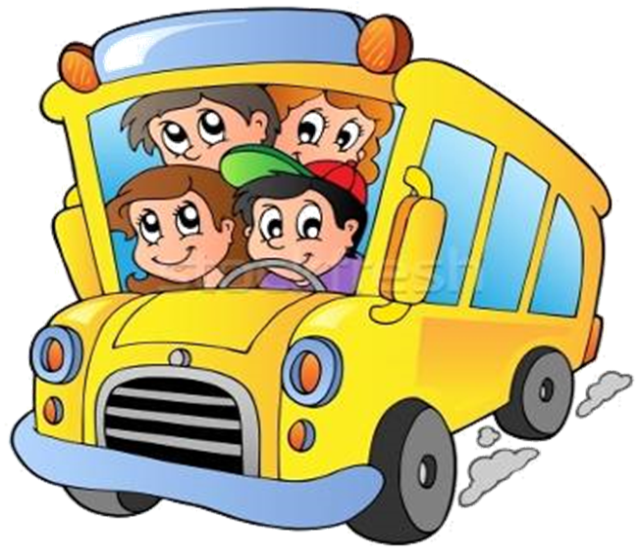 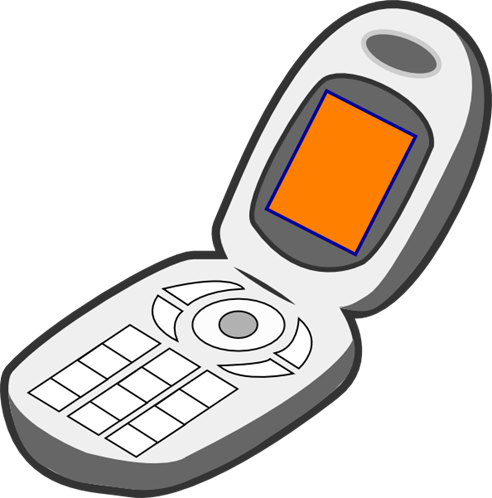 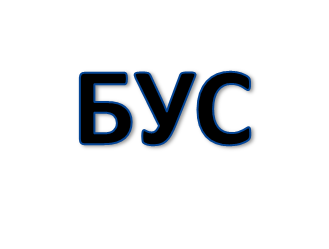 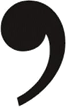 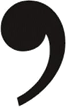 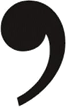 АВТОМОБИЛЬ
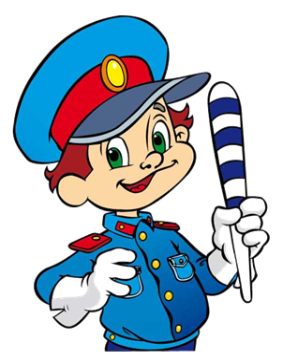 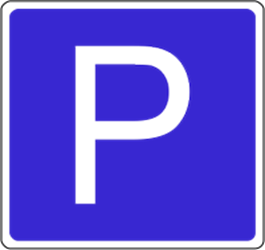 Место есть для перехода,
​Это знают пешеходы.
Нам его разлиновали,
Где ходить - всем указали.
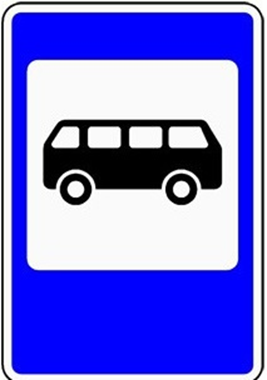 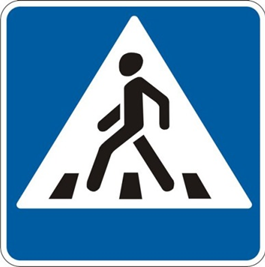 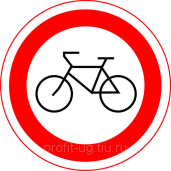 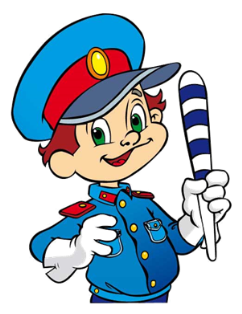 РРРРРрРазмести запрещающие знаки на зелёной доске, а
РРаРазмести запрещающие знаки на синей доске, предупреждающие - на зелёной
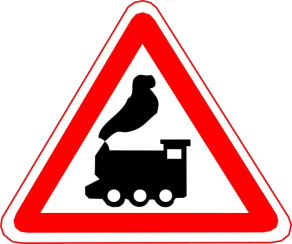 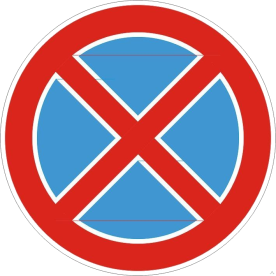 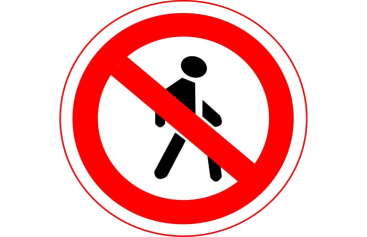 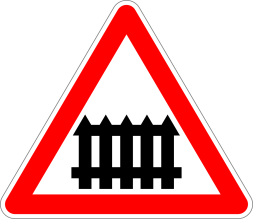 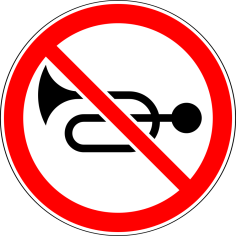 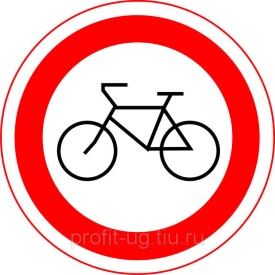 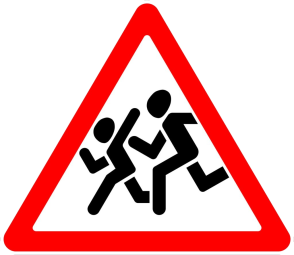 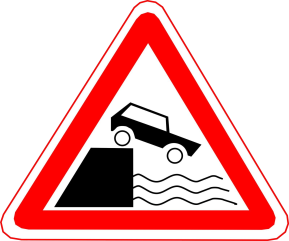 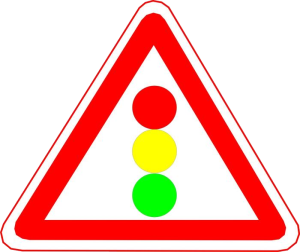 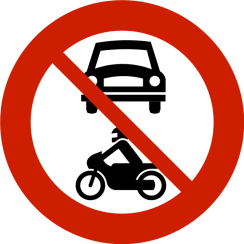 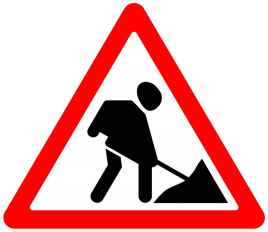 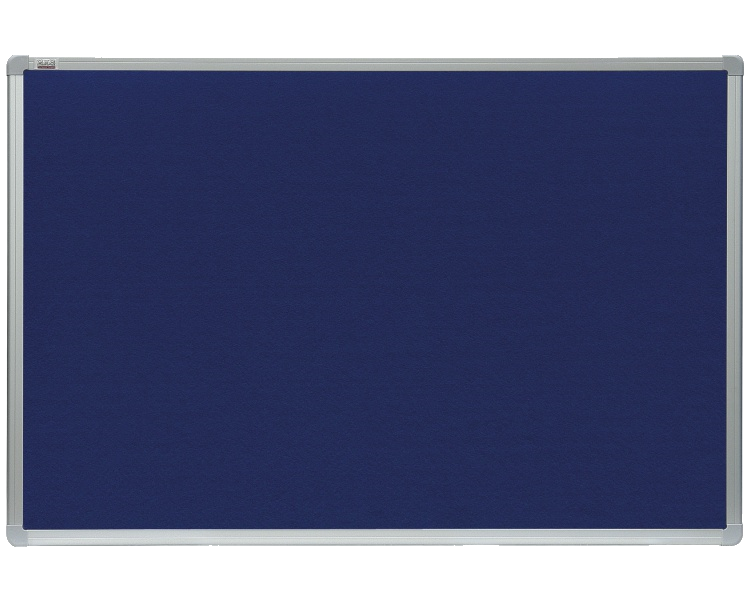 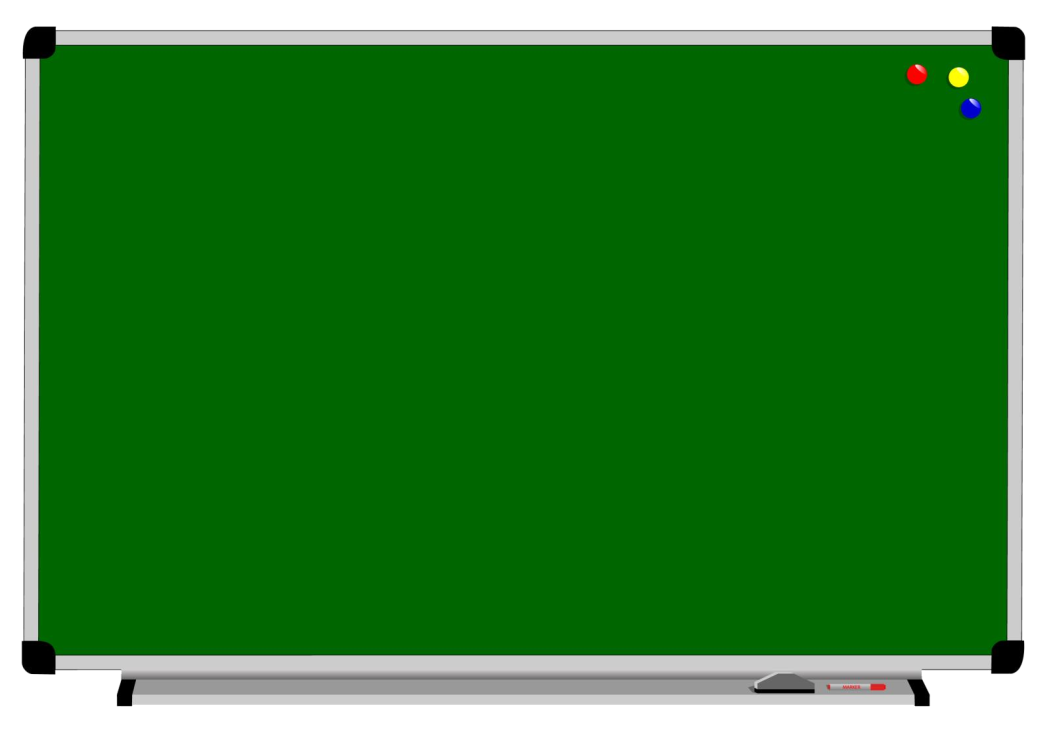 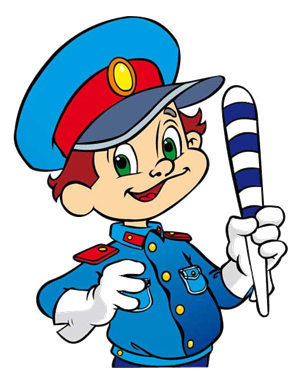 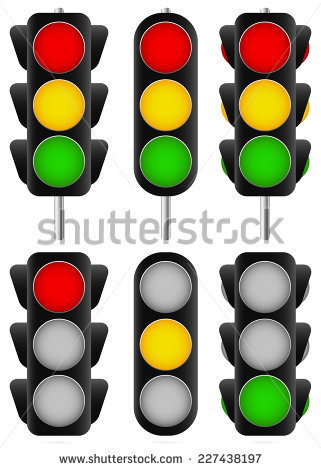 Какой свет нам говорит: «Проходите – путь открыт».
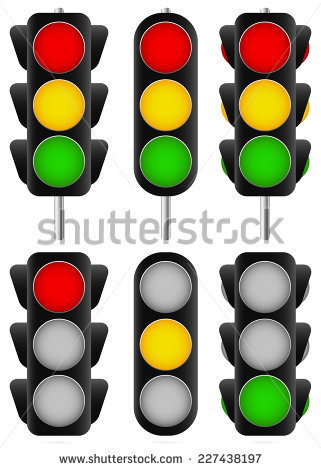 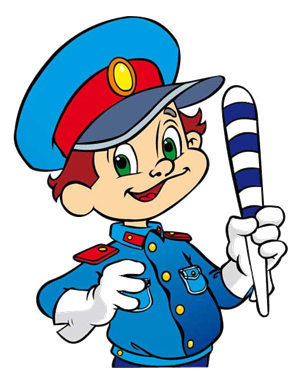 Найди лишний знак
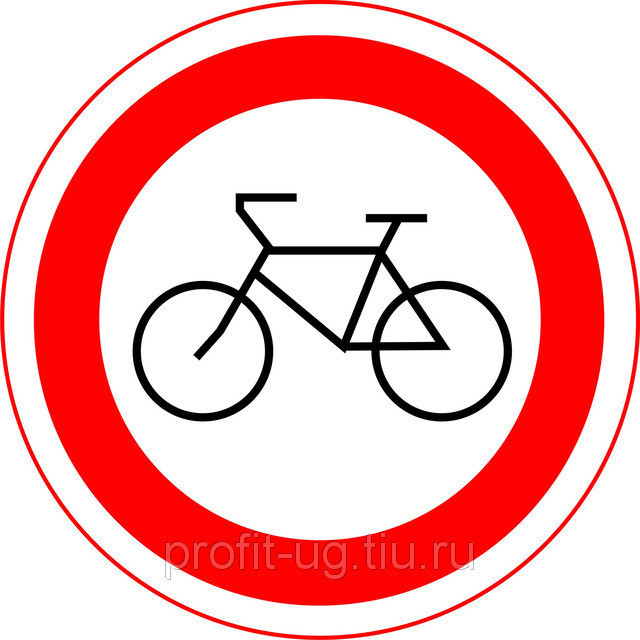 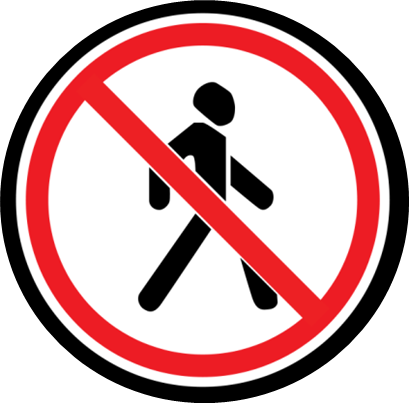 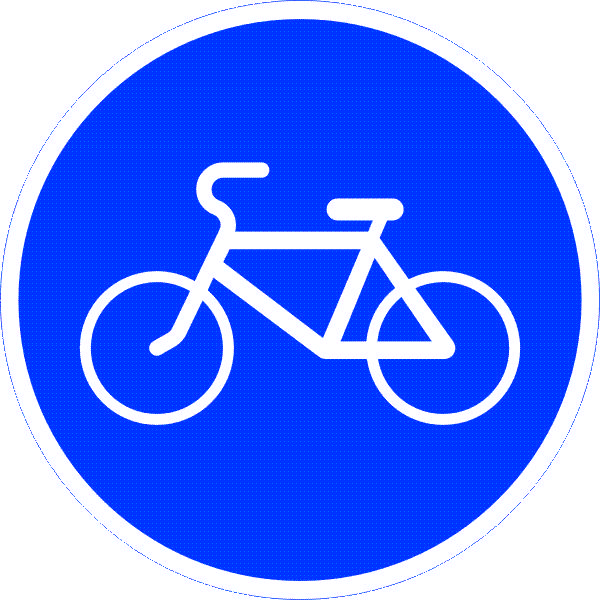 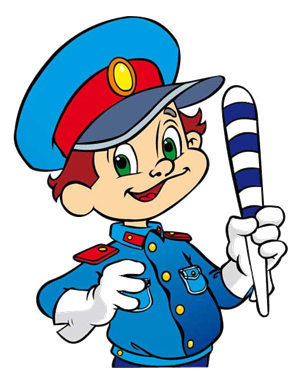 Соотнеси картинки
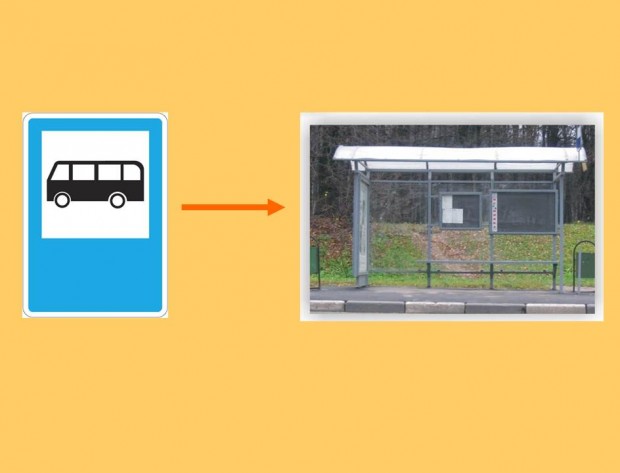 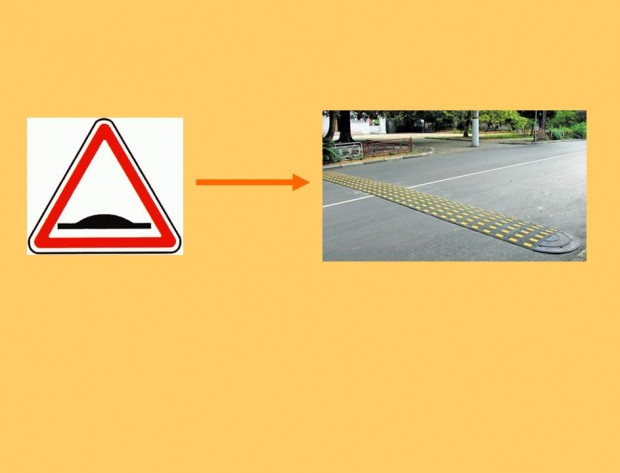 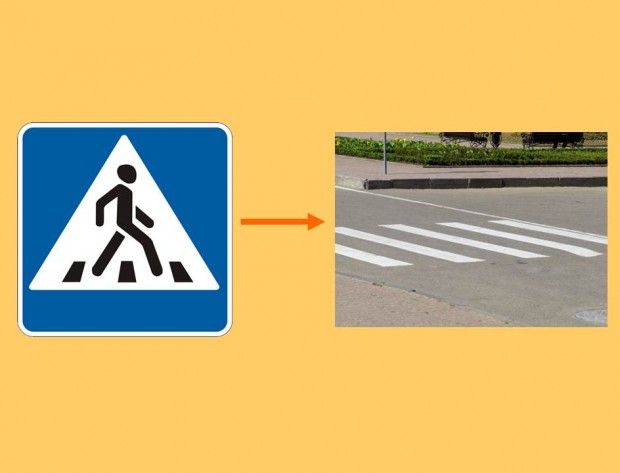 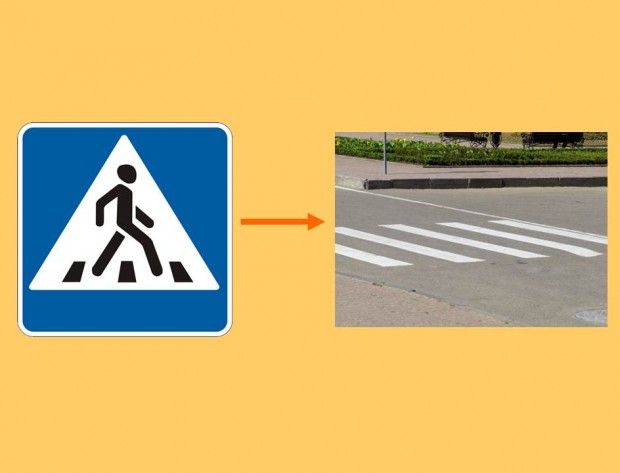 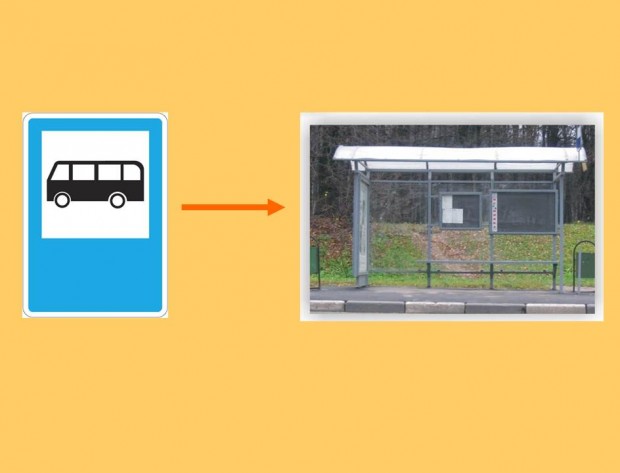 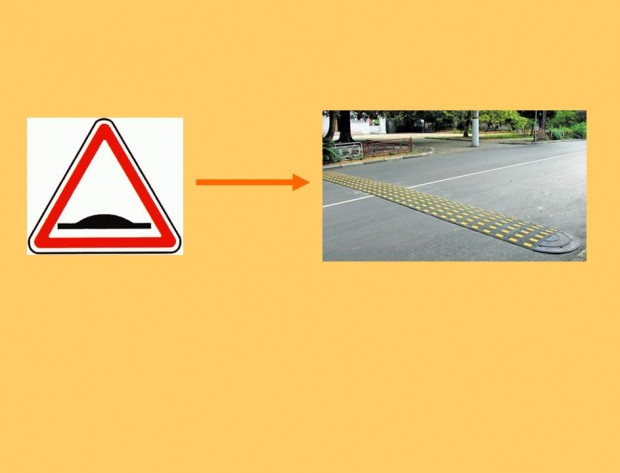 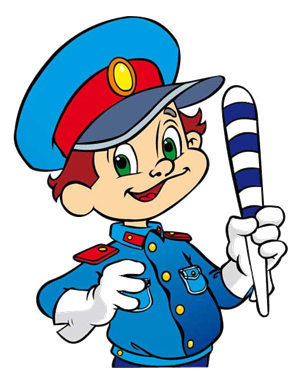 Мы отлично
поиграли, вот что с вами мы узнали:
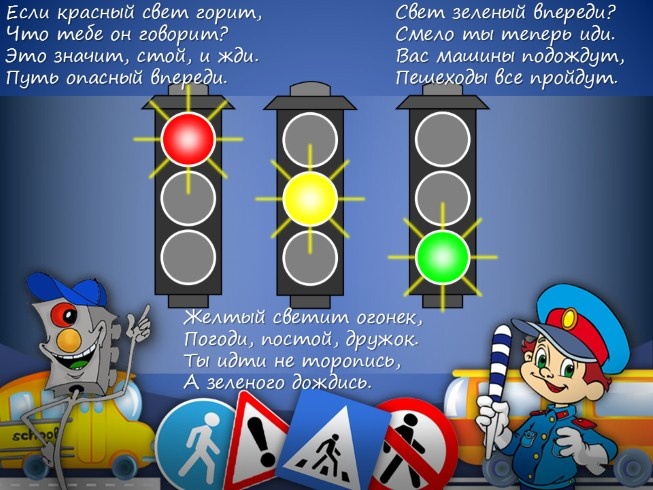 Источники
http://nachalo4ka.ru/detyam-o-svetofore-i-pravilah-dorozhnogo-dvizheniya/
http://malishi74.ru/development/49/pravila_dorozhnogo_dvizheniya_dlya_detej_v_kartinkax/
http://fotodes.ru/upload/img1347185404.jpg
http://1.bp.blogspot.com/-5p_vV0myTeU/UjiN1ngC_HI/AAAAAAAAEDk/2zooaUcDarM/s640/b226.jpg
http://smolmotor.ru/upload/iblock/90a/90ac27c5a03ecb1dca829ec6047b357d.jpg
http://vashgorod.ru/uploads/images/news/t5/f22319.jpg
http://tulasmi.ru/content/uploads/2014/10/20141022-znak.jpg
https://im2-tub-ru.yandex.net/i?id=b37fca14efd960e512d7373182ba2887&n=33&h=215&w=303
http://forumimage.ru/uploads/20160412/146043211837203923.jpg
http://www.dpol4.ru/img/picture/Jun/04/fa970789c599eabbbd6f839d4865e8cc/7.jpg
https://thumbs.dreamstime.com/z/cartoon-green-traffic-light-illustration-36583100.jpg